Hodoscopio GEM con lectura SRS
Autor: Carlos Avila
Correo: Cavila@uniandes.edu.co
Autor: Brayan Garcia Conferencista
Correo: b.garcia@uniandes.edu.co
Detector GEM
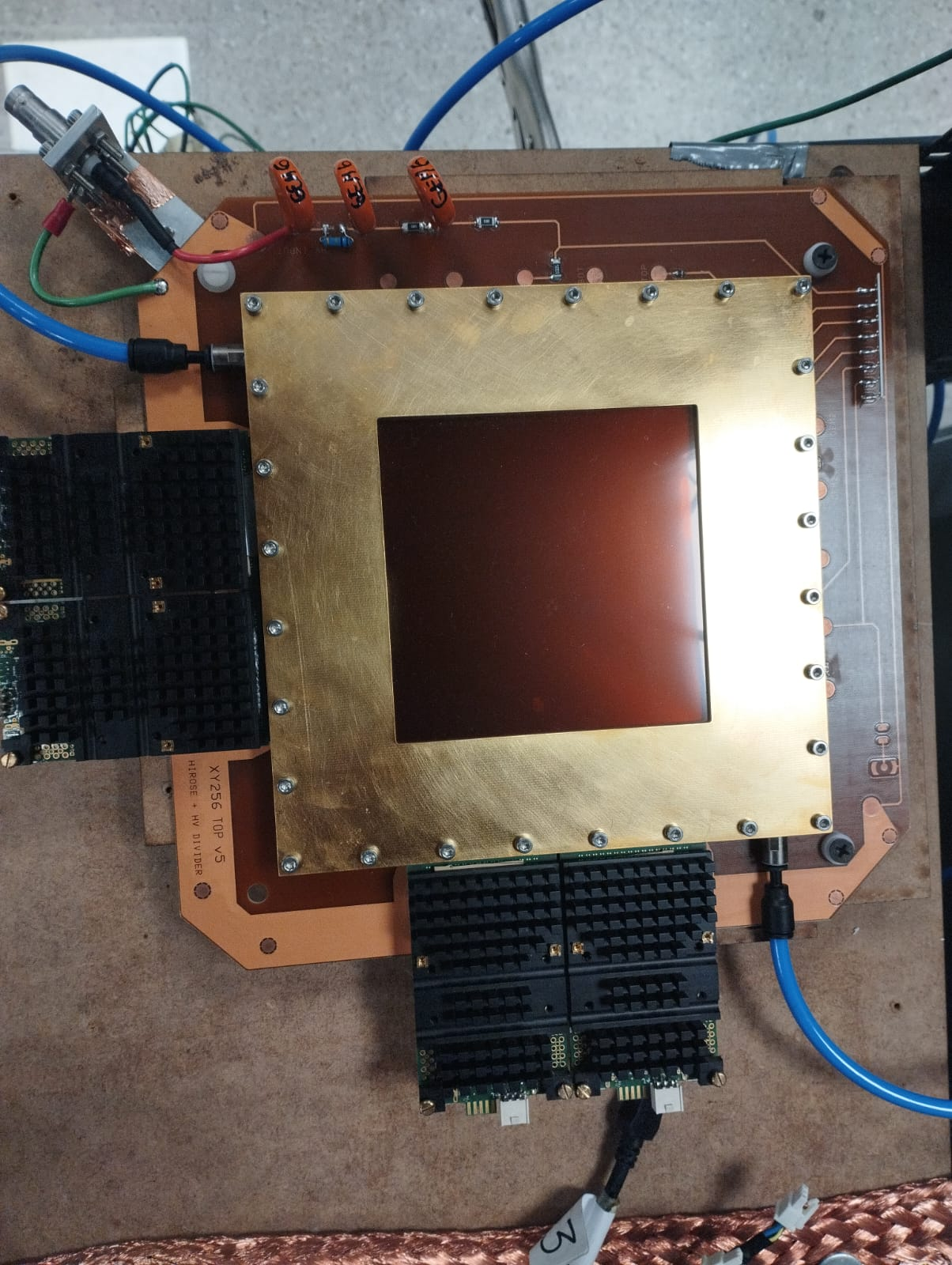 Utiliza gas noble
Resolución Energética de 18% FWM a 5.9 keV
Resolución Espacial de 60 um rms
Ganancia proporcional 10^5
Brayan García Vargas
2
Brayan García Vargas
¿Podemos hacer tracking de muones?
3
Brayan García Vargas
Sistema de Adquisición SRS
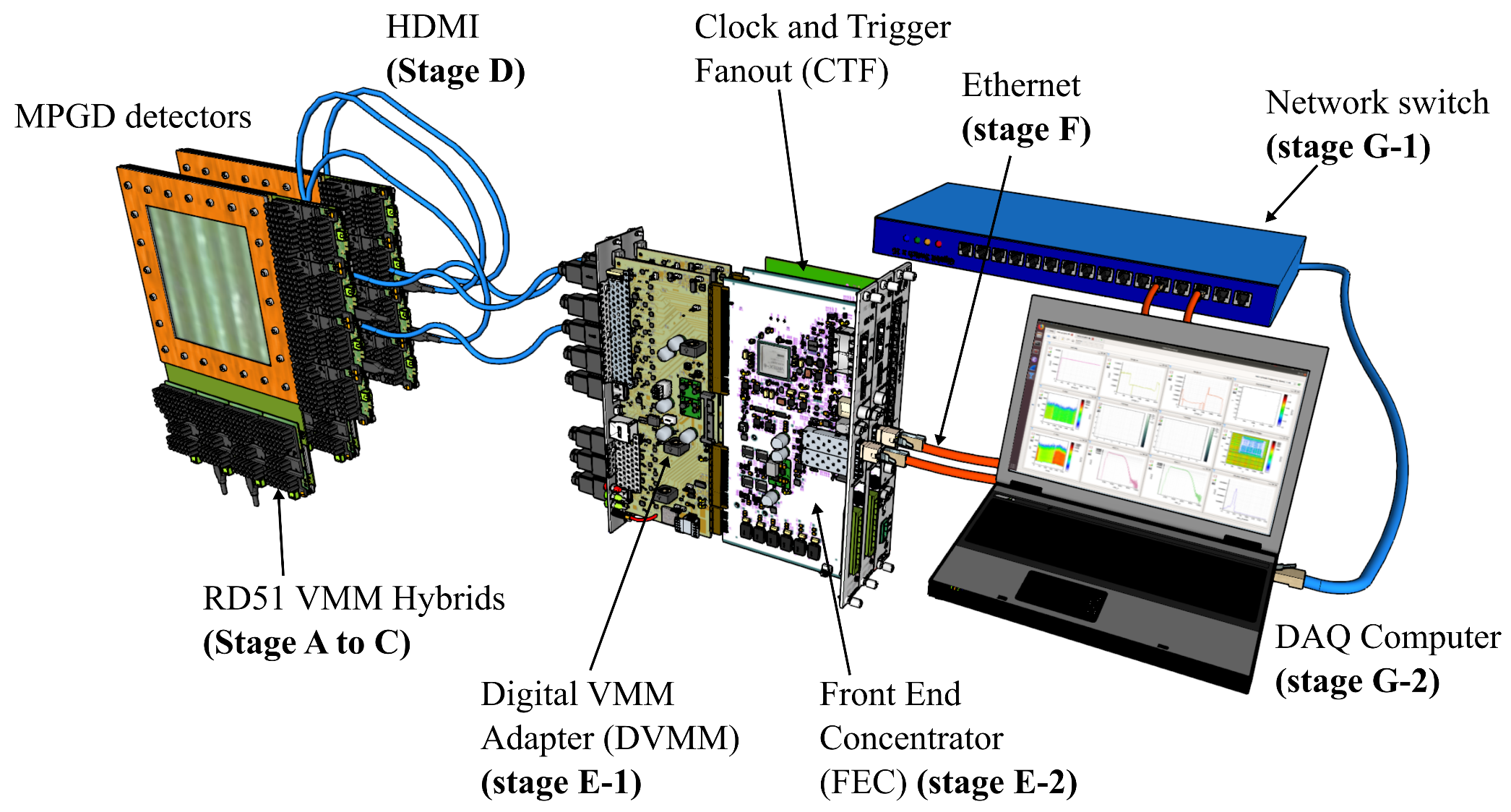 Tomado de :
Rate-capability of the VMM3a front-end in the RD51 Scalable Readout System
4
Brayan García Vargas
Chip Vmm
Tomado de:
X-ray imaging with gaseous detectors using the VMM3a and the SRS
5
Brayan García Vargas
Software de Adquisición
Wireshark
Tcpdump
Vmm-sdat
Brayan García Vargas
6
Software de Adquisición
7
Brayan García Vargas
Metodologia
Comprobar el funcionamiento.
Realizar el Montaje de los detectores GEM.
Tomar datos con el Hodoscopio.
8
Brayan García Vargas
Preparar el GEM
9
Brayan García Vargas
Preparar el GEM
10
Brayan García Vargas
Preparar el GEM
11
Brayan García Vargas
Operación
12
Brayan García Vargas
Operación
13
Brayan García Vargas
Operación
14
Brayan García Vargas
¿El Sistema Funciona?
15
Brayan García Vargas
Rayos X
Fuente de 130 kV MICROFOCUS X-RAY
Voltajes de 21, 30, 45, 60 kV
Corriente de 1 μA
Se realizó las correcciones de Campo Plano
16
Brayan García Vargas
17
Brayan García Vargas
18
Brayan García Vargas
19
Brayan García Vargas
Fuente Radiactiva Fe55
Brayan García Vargas
20
Funciona
Muones
21
Brayan García Vargas
Montaje de Muones
22
Brayan García Vargas
Preparación PMT
PMT de 25x25 cm2
Voltaje de Operación -2000 V
Umbral: 100 mV
Ventana Temporal: 20-25 ns
23
Brayan García Vargas
Muones
Coincidencia Triple
Señal del Trigger
dt < 500 ns
Detector 1
Detector 2
24
Brayan García Vargas
Reconstrucción
Umbral de 250 DAC
1119 Coincidencias Triples
31498 Señales PMT
25
Brayan García Vargas
Muones
26
Brayan García Vargas
Eficiencia
27
Brayan García Vargas
Problemas Técnicos
Baja eficiencia en la reconstrucción de los muones.

Poder recircular el gas ArCO2

Mejorar la ventilación de las tarjetas Hibridas

Disminuir el ruido del sistema
28
Brayan García Vargas
Conclusiones
Se comprobó el funcionamiento del sistema GEM-SRS.


Se obtuvieron imágenes de rayos X para muestras biológicas.


Se obtuvieron las trayectorias de muones con el sistema de adquisición de datos.
29
Brayan García Vargas
Muchas 
Gracias!
Si tienen preguntas adicionales me pueden escribir:
b.garcia@uniandes.edu.co
2
Brayan García Vargas
Brayan García Vargas
Brayan García Vargas
Brayan García Vargas
Brayan García Vargas